K-2 Morning Meeting Day 12
The Girl Who Never Made Mistakes
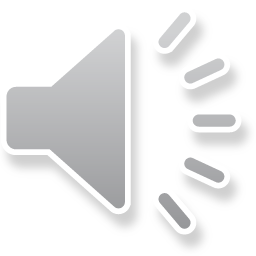 How Do You Feel When You Make a Mistake?
From our mistakes we can learn a lot.
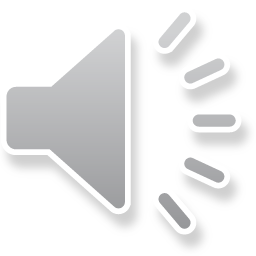 The Girls Who Never Made Mistakes
Read the story or watch the read aloud on youtube.
How did Beatrice feel about not making mistakes?
What was she really good at doing?
What was her big mistake?
How did she handle this mistake? What did she do?
What was the big lesson Beatrice learned from her mistake?
What did she do the next day?
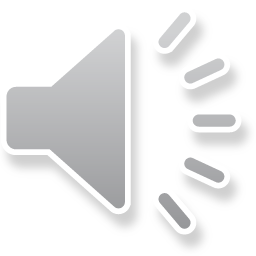 What Do You Do When You Make a Big Mistake?
Is it the end of the world?
Are you able to laugh at yourself?
Are you brave enough to TRY again?
Are you afraid of making mistakes? What do you think will happen if you make a mistake?
Can you learn from making your mistake?
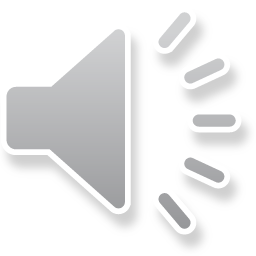 Remember…
Doing your best is the best you can do!
If you make a mistake….
Don’t cry, because it’s over, Smile because it happened (Dr. Seuss)
No one is good at everything, but everyone is good at something!
When you make a mistake, remember you have to make it in order to get good at what you are doing.
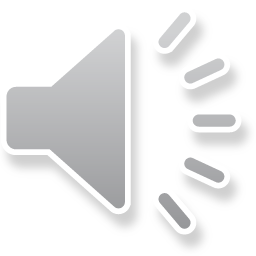 Today’s  Celebrations and Jokes!
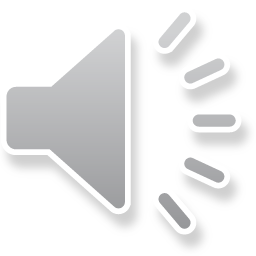